H.25前期輪講
光学のすすめ　第2章
プリズムとレンズ



　　　　　　　　　　　　　　　　　　　　　　B4 小倉　隆志
目次
前回の復習
プリズム
屈折　反射　分光　分散
レンズ
屈折　凸レンズ　凹レンズ　焦点距離
まとめ
前回の復習
光についての原則
光は直進する
光速は直接見えない
光の進路は可逆的である
光の反射
光の屈折
前回の復習
光は直進する
光線を表わす直線
光線の方向を表す矢印
光の反射
　　入射角=反射角
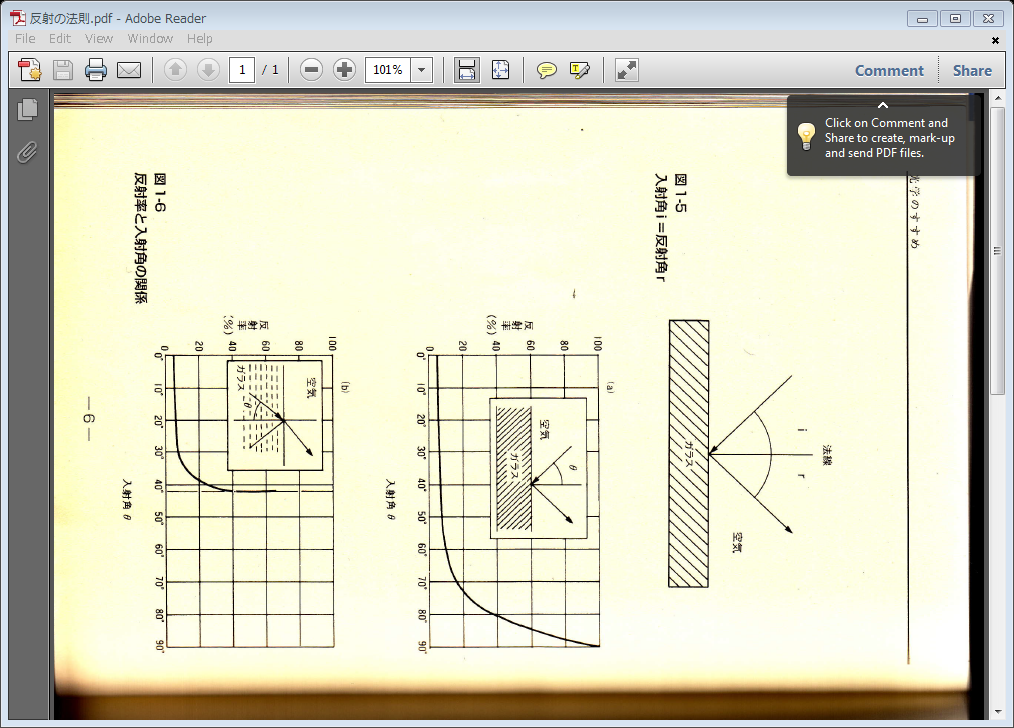 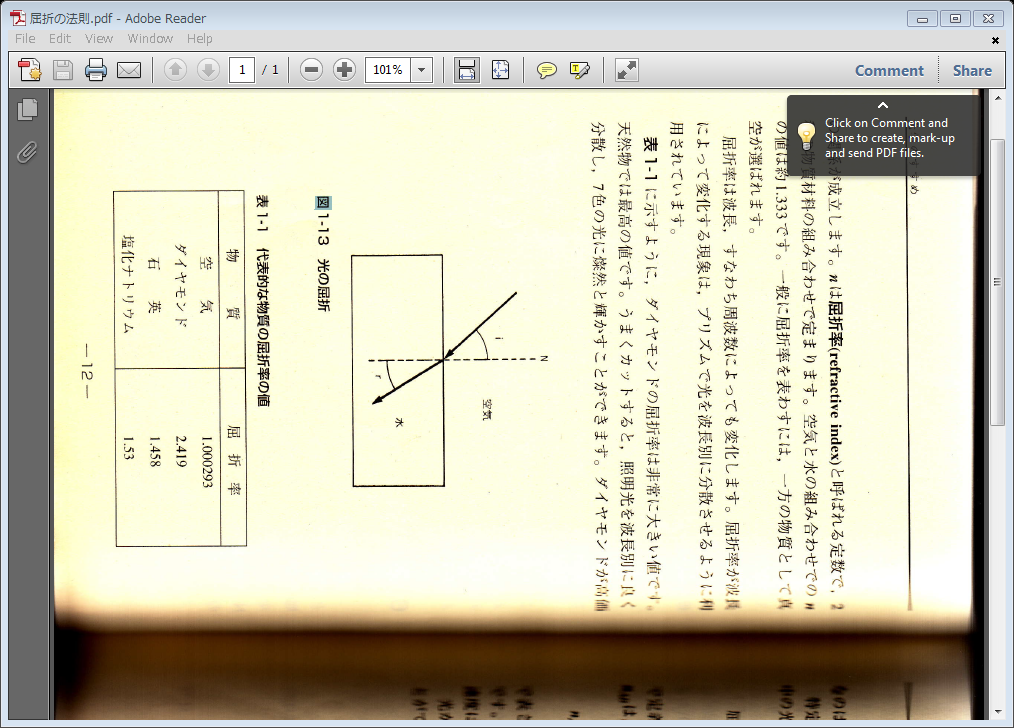 プリズムとは
ガラスを様々な形に加工し、屈折や反射により光をコントロールするもの
出典　シグマ光機　総合カタログ10
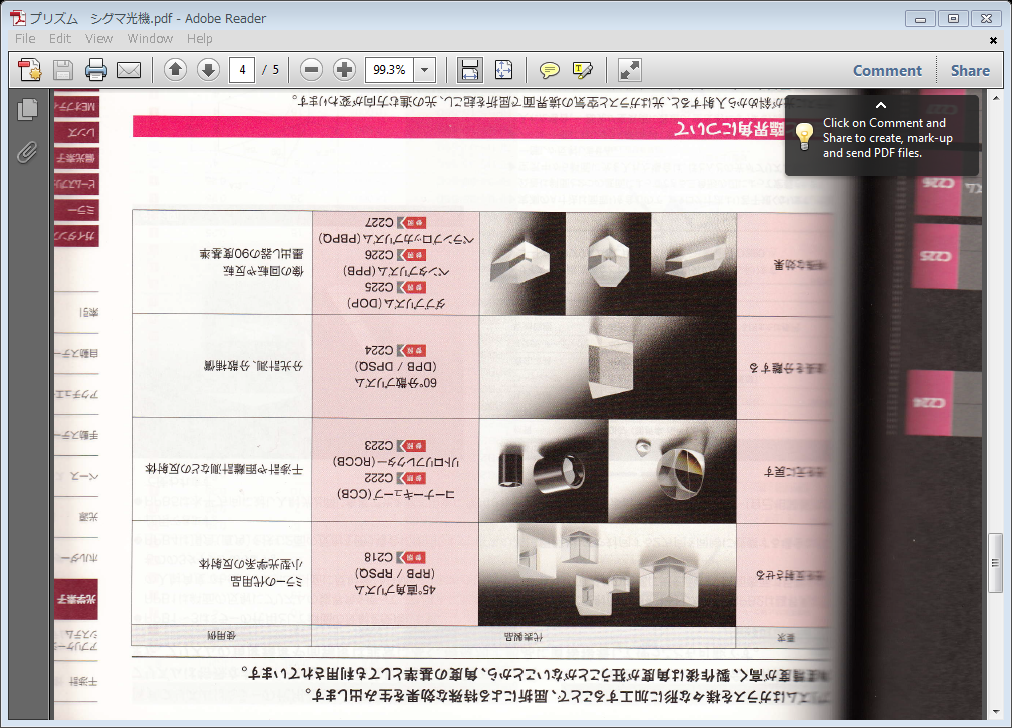 プリズム内の光の進み方
①
②
最小偏角の公式
最小偏角の公式
光の分光
光の分光・・・光がさまざまな色の光に分解されること
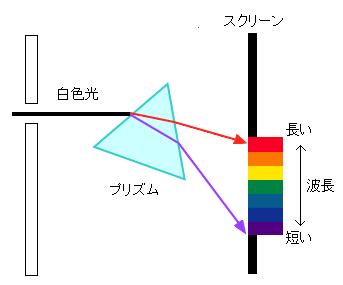 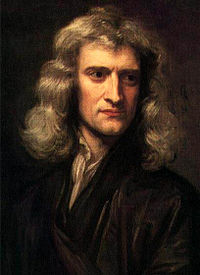 スペクトル
ニュートンの分光実験
アイザック・ニュートン
(1642-1727)
太陽光はすべての色の光が混ざったもの
色によって、屈折する角度がちがう
分光の原理
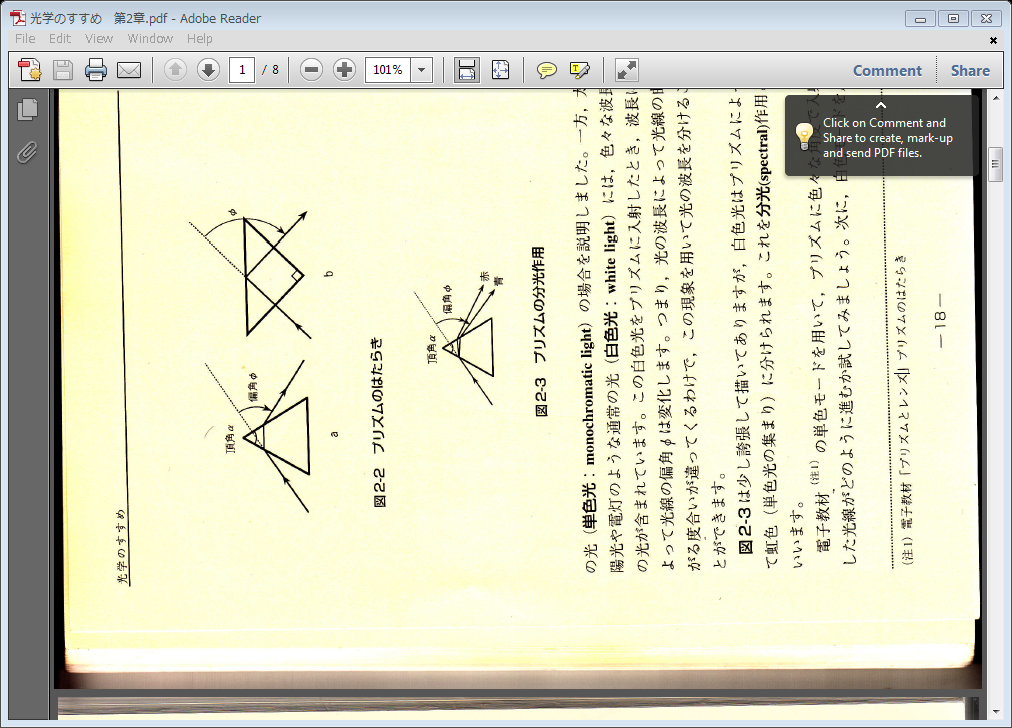 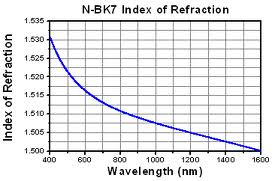 Thorlabs http://www.thorlabs.co.jp/newgrouppage9.cfm?objectgroup_id=6278より
レンズとは
2つの球面で形作られたガラスなどでできた透明体で、光を屈折させて集束や拡散などをさせるもの
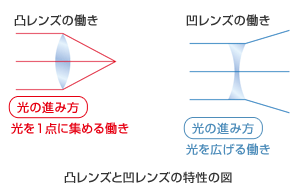 [Speaker Notes: レンズとは2つの球面で形作られたガラスなどでできた透明体で、光を屈折させて集束や拡散などをさせるものです
レンズの種類を大きく分けると2つあります。凸レンズとよばれるものと凹レンズと呼ばれるものです
凸レンズは中央が膨らんでいて縁が薄くなった球面
その逆に中央が薄い曲面になっているものが凹レンズと呼ばれます]
凸レンズの仕組み
頂角大
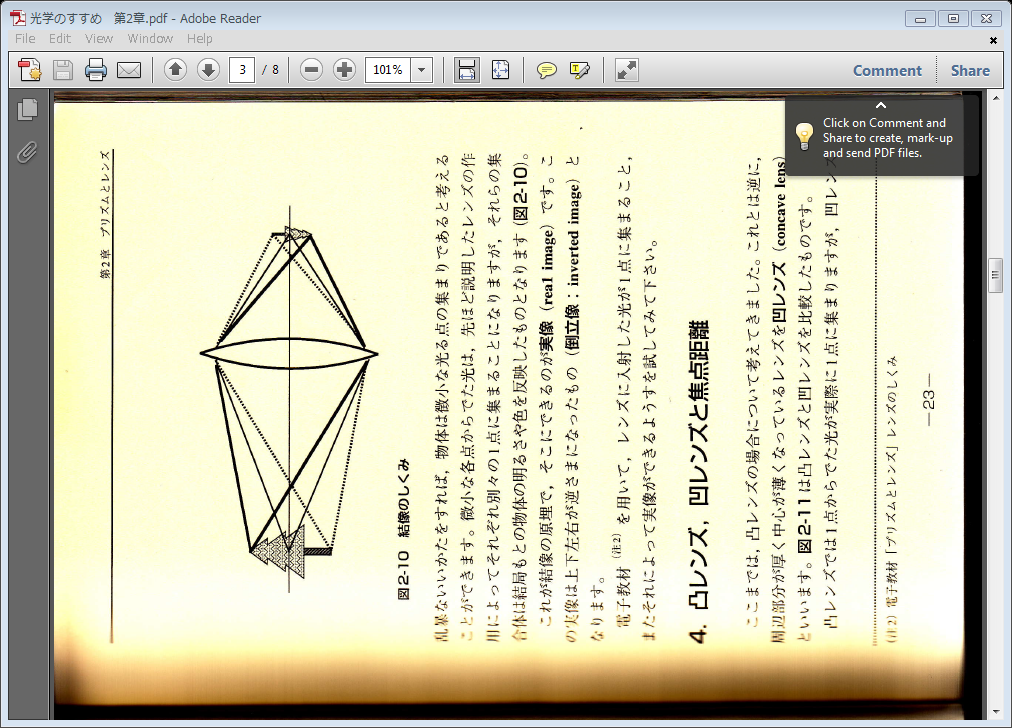 頂角小
偏角大
偏角小
倒立の実像
微小な点
焦点
凹レンズの仕組み
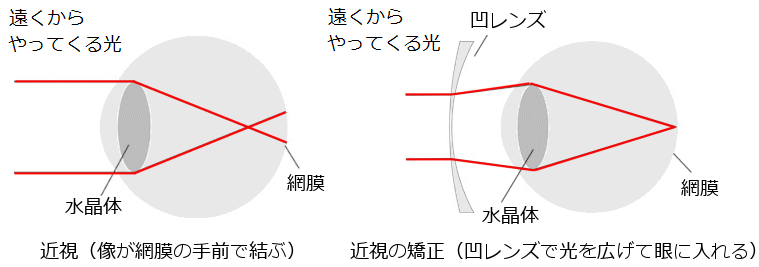 微小な点
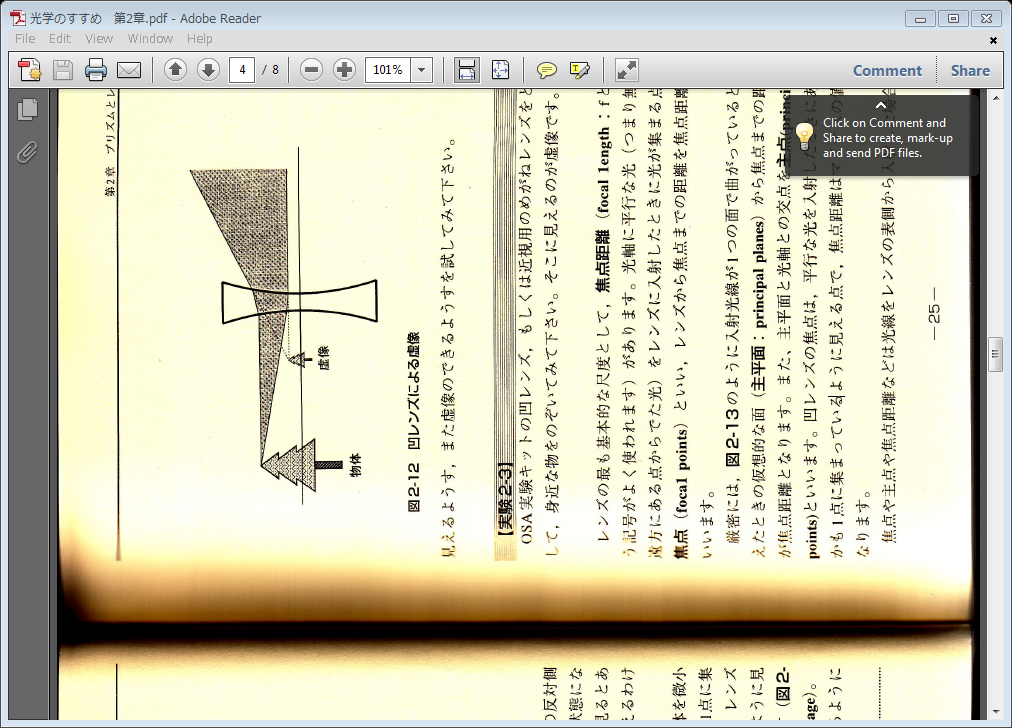 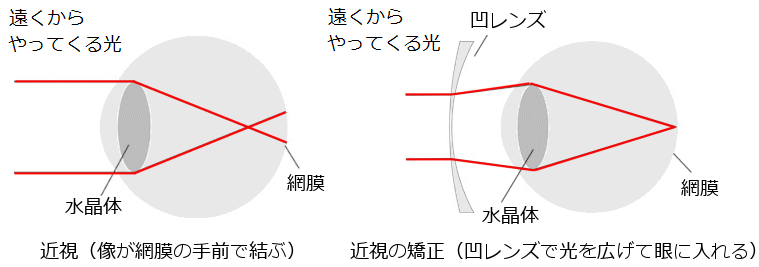 焦点距離とは
焦点・・・入射した光が集まる点
主点・・・主平面と光軸との交点
焦点距離・・・焦点から主点までの距離

・主点の求め方








理想的な一枚のレンズの位置がわかる
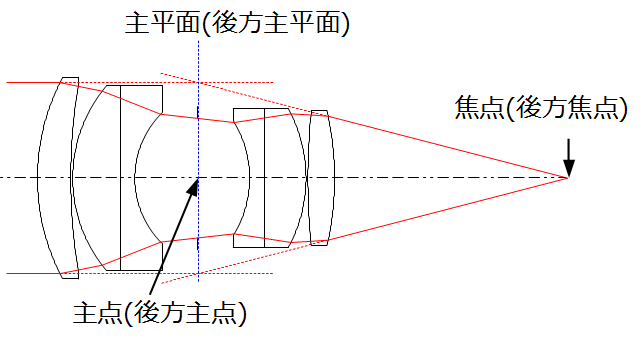 凹面鏡と凸面鏡
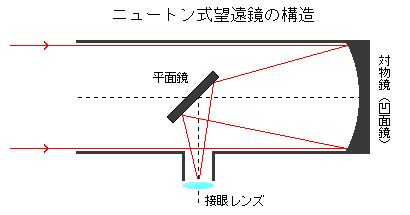 実像、集光作用
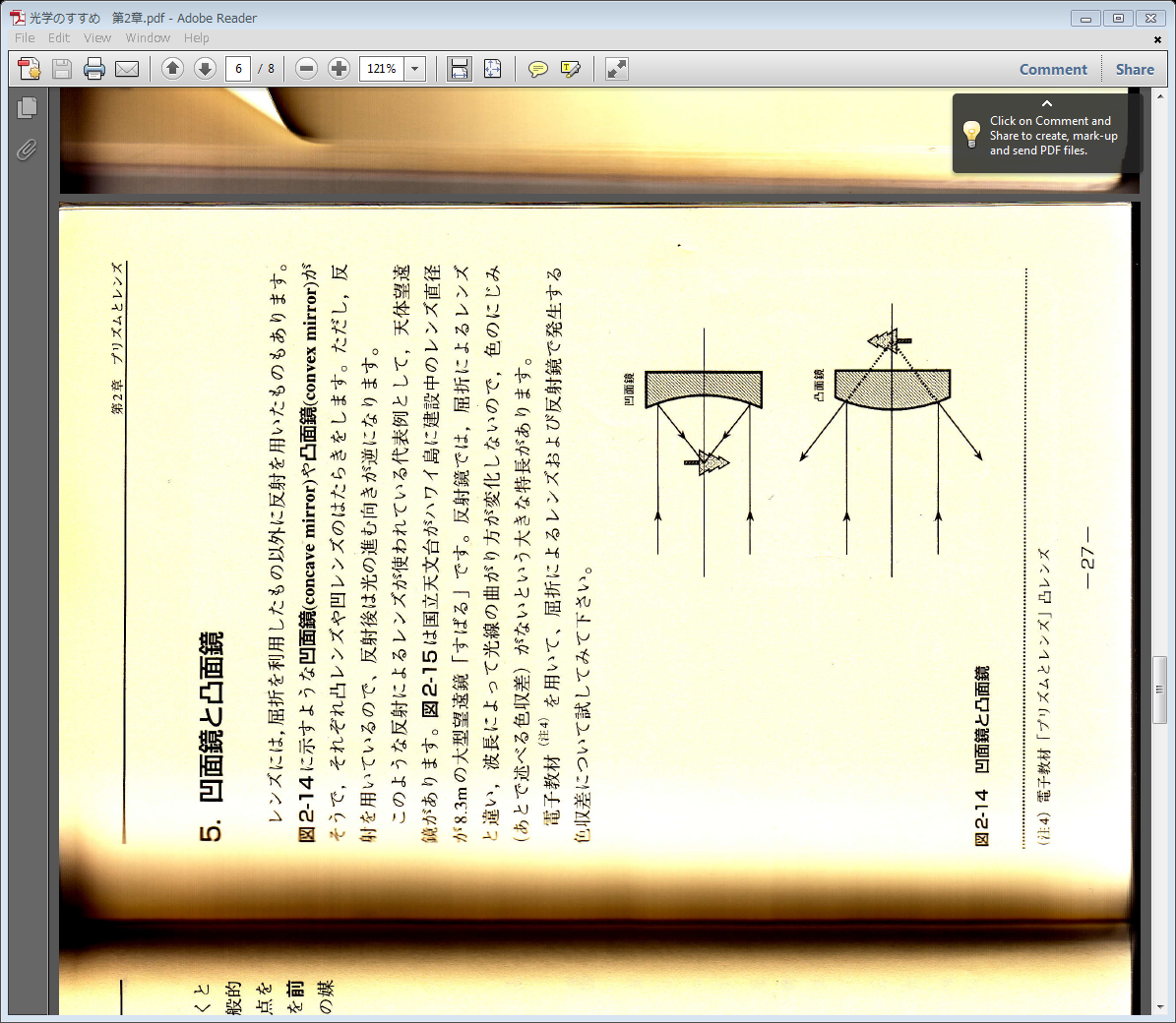 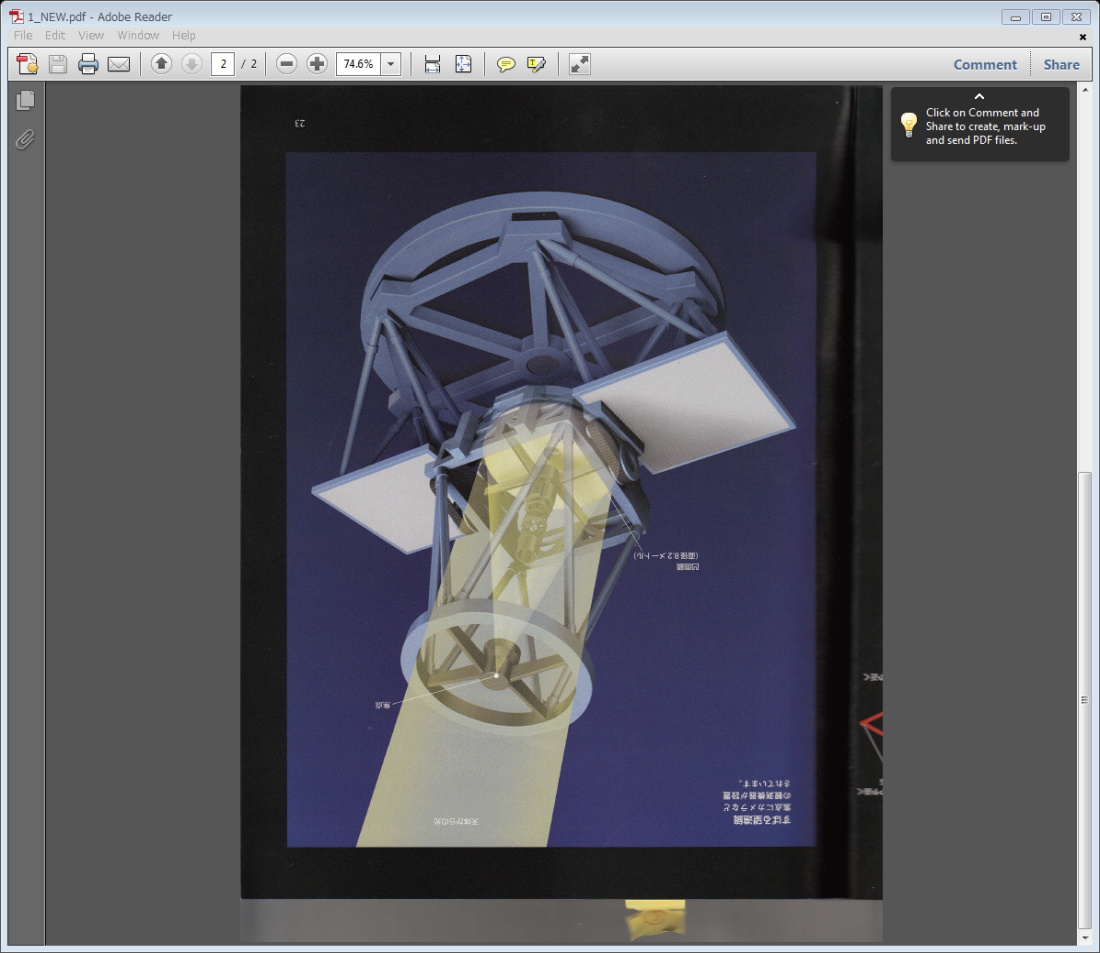 凸レンズでは色（波長）に
よって、焦点が異なる
縮小された鏡像
すばる望遠鏡
まとめ
プリズム・・・反射や屈折を利用
分光・・・光がさまざまな色の光に	　分解
分散・・・屈折率の波長依存性


レンズ・・・プリズムの集まり
凸レンズ・・・光を集束
凹レンズ・・・光を発散

凸面鏡・・・光を発散
凹面鏡・・・光を集束
反射は色収差が発生しない
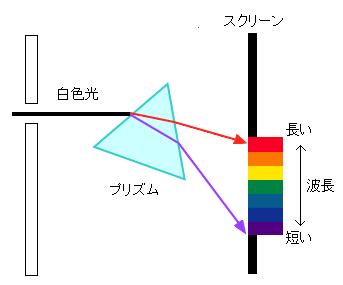 スペクトル
ニュートンの分光実験